Размещение ИОМ педагогов на платформе «ЭРА-СКОП»
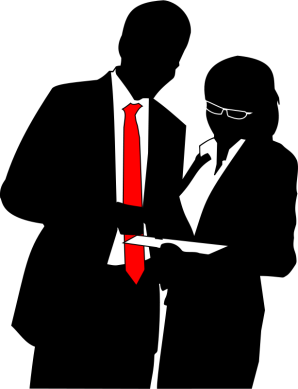 06.02.2023
МБУ «Методический центр»
Взаимодействие при составлении ИОМ:
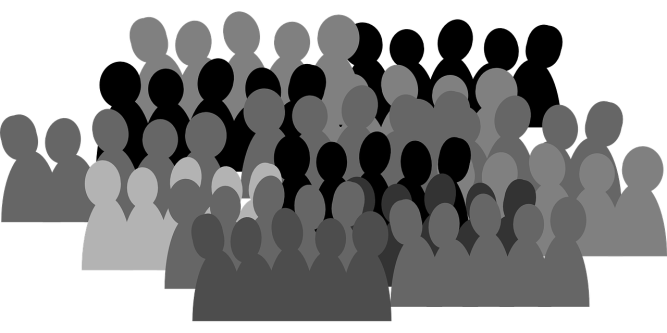 Зачёт по ИОМ получают координаторы ММС.
Координаторы ММС помогают разработать и проверяют ИОМ завучей, выставляют зачёты.
Завучи помогают разработать и проверяют ИОМ учителей и выставляют зачёты.
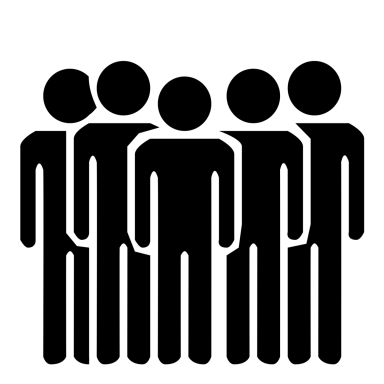 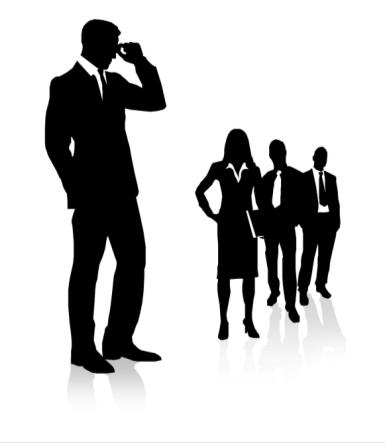 План работы
Определить профессиональные дефициты педагогов.
Определить типы ИОМ.
Сформировать группы педагогов по типам ИОМ.
Назначить тьюторов/наставников для педагогов по типам ИОМ.  
Сформулировать образовательные задачи.
Организовать работу тьюторов и педагогов по ресурсному картированию согласно каждому типу ИОМ.
Тьюторам оказать консультативную помощь педагогам  при разработке ИОМ, отразить три основных направления деятельности по развитию профессиональной компетентности педагогов: самообразование педагога, деятельность педагога в профессиональном сообществе, участие педагога в методической работе ОО.
Тьюторам оказать консультативную помощь педагогам  по определению форм представления результатов.
Педагогам разместить ИОМ на платформе «Эра-Скоп».
Заместителю директора проанализировать ИОМ, оценить.
Согласовать ИОМ педагогов.
 Дать рекомендации по доработке ИОМ (в случае необходимости).
 Назначить занятия педагогам на сайте ЭРА-СКОП. 
 Разрешить размещать на ЭРА-СКОП только проверенные  и согласованные ИОМы.
 Поставить зачет педагогам на платформе ЭРА-СКОП.
Авторизация
Содержание письма:
На электронный адрес педагога приходит письмо:
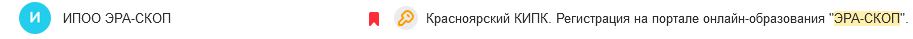 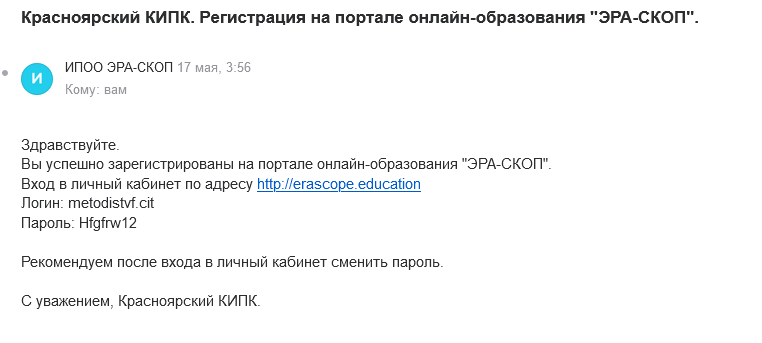 1234567
Имя пользователя в основном идентично вашему email, 
но у некоторых без @ и домена.
Например: sadygov@kipk.ru либо sadygov.
Авторизация
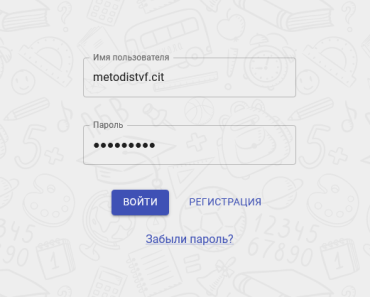 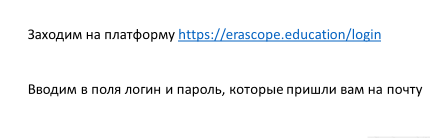 Забыли или не получили пароль.Что делать?
Шаг 1.
Войти на сайт ЭРА-СКОП 
https://erascope.education/login

Нажать на ссылку:
Забыли или не получили пароль.Что делать?
Шаг 2.
В открывшемся окне ввести свой электронный адрес
Забыли или не получили пароль.Что делать?
Шаг 3.
Проверить электронную почту. Придет письмо.

Шаг 4.
В тексте письма будет ссылка для сброса пароля.
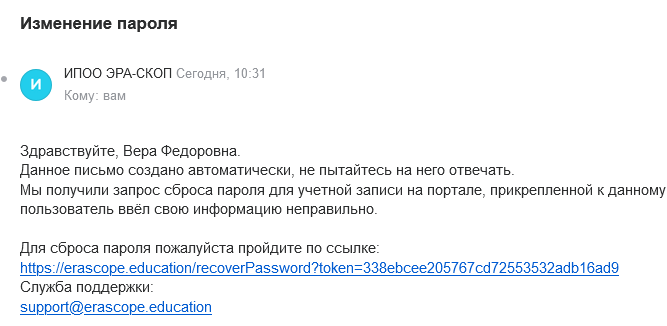 Забыли или не получили пароль.Что делать?
Шаг 5.
Ввести свой пароль. 

И повторить его ещё раз.

Кликаем «ИЗМЕНИТЬ ПАРОЛЬ».


Теперь вы можете успешно авторизироваться на платформе ЭРА-СКОП.
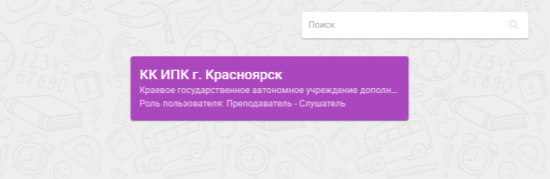 Действия заместителя директора (как слушателя)
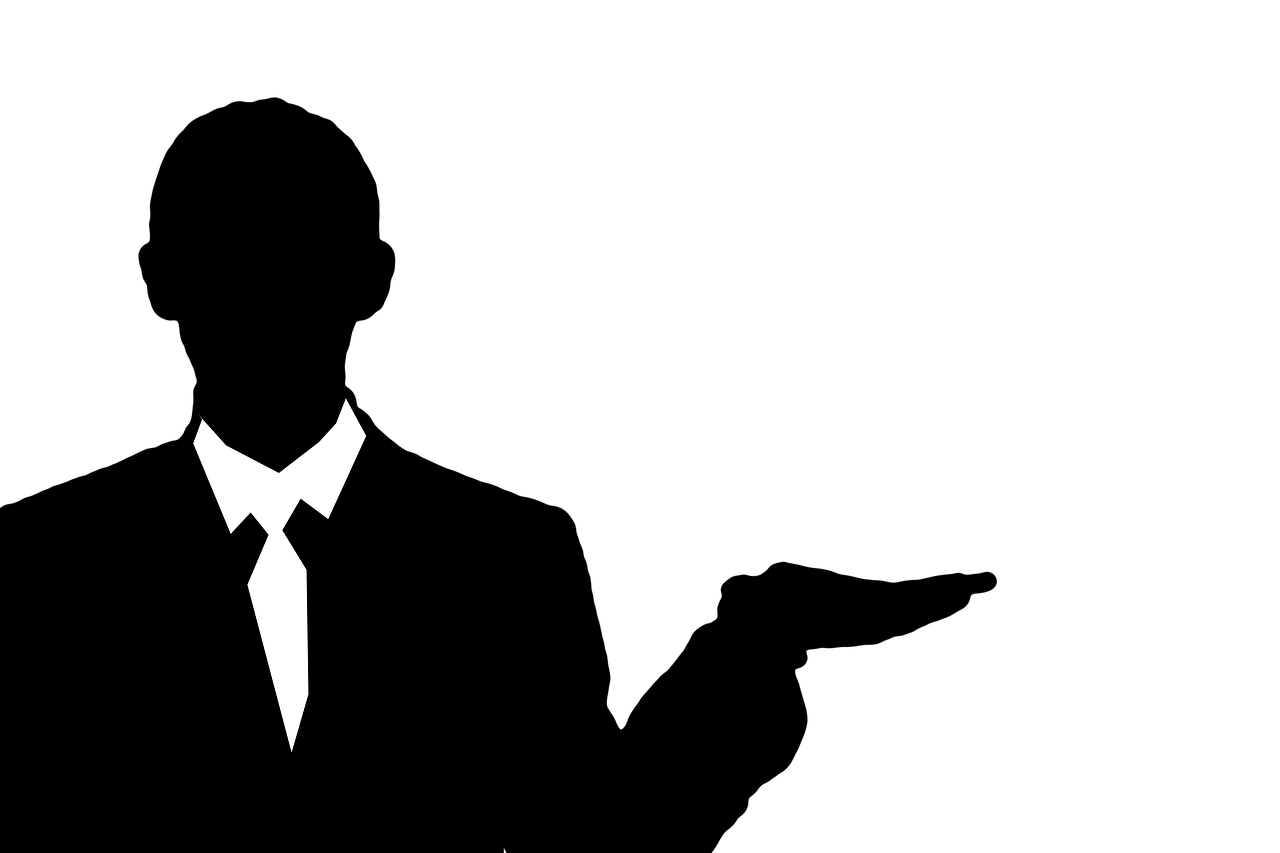 Авторизироваться на сайте.
Разместить свой ИОМ на платформе ЭРА-СКОП.
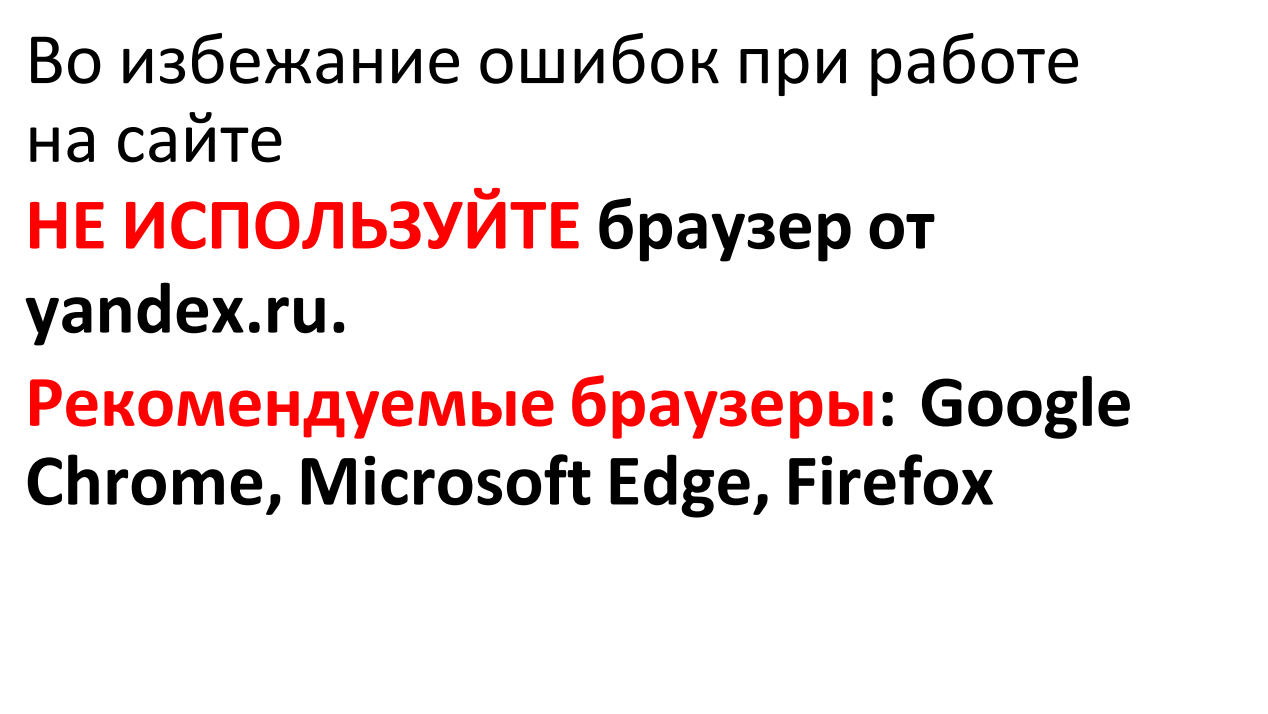 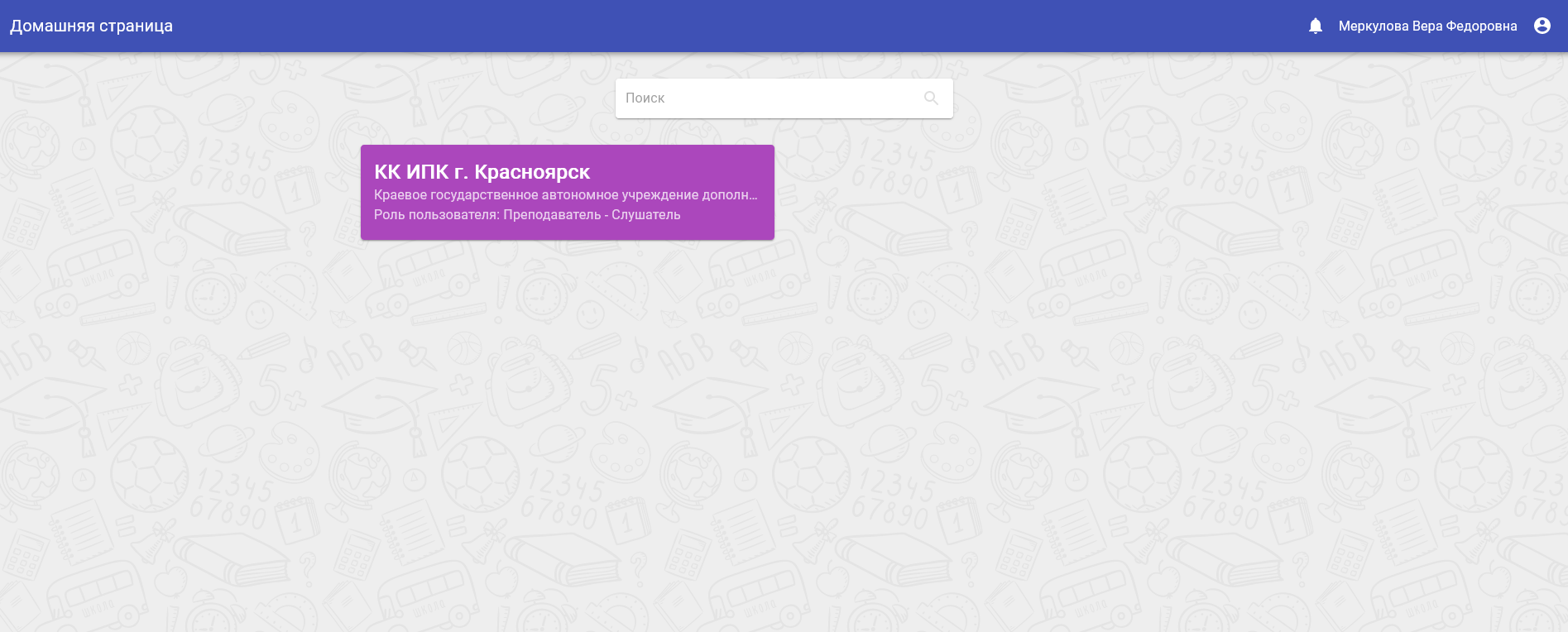 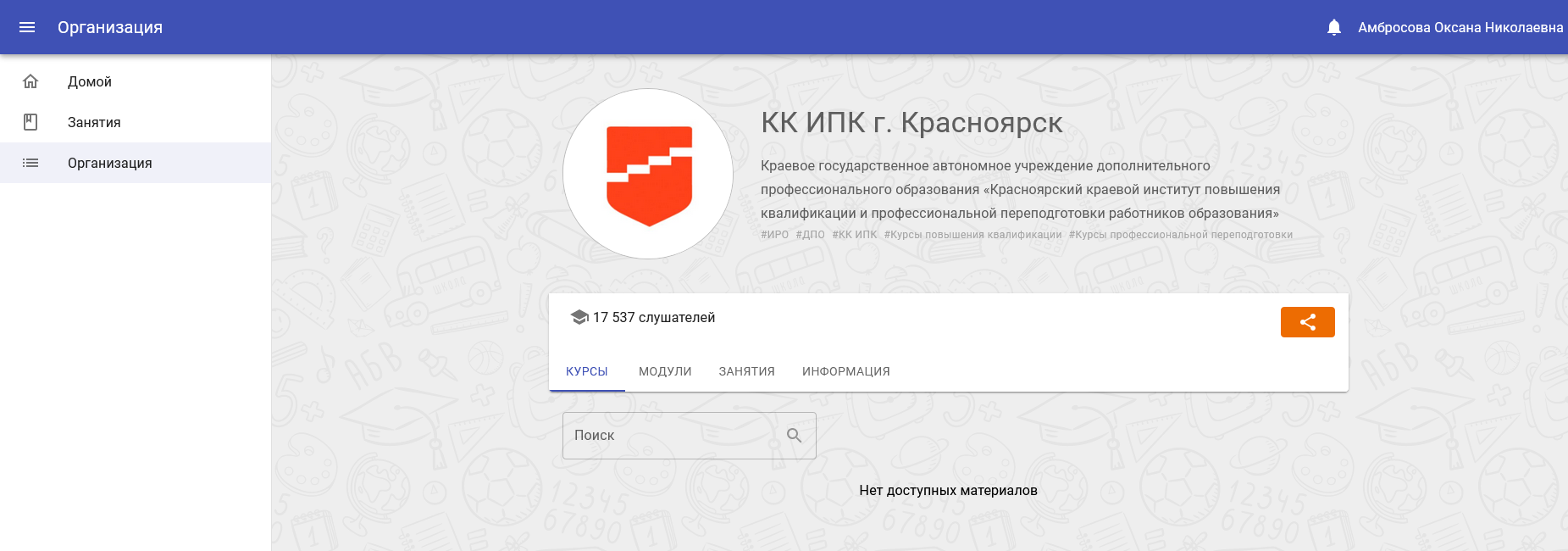 Выбрать
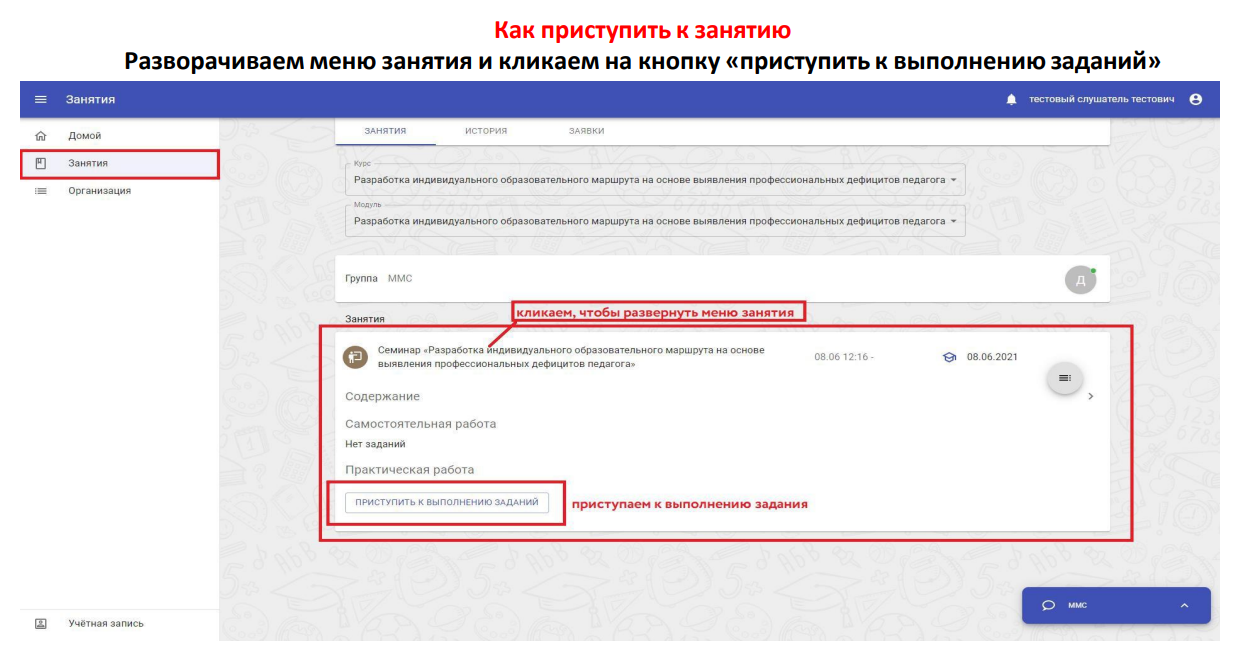 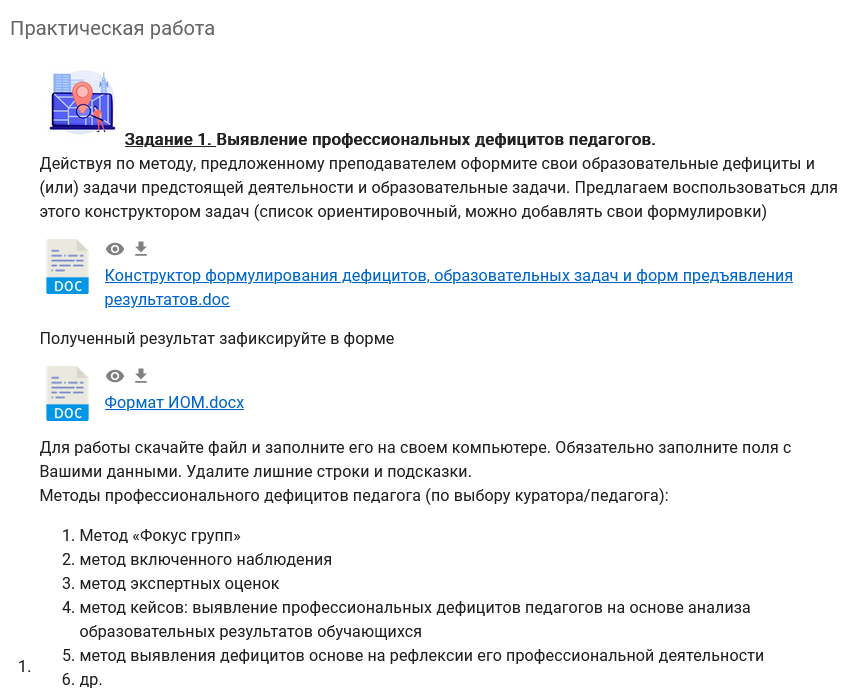 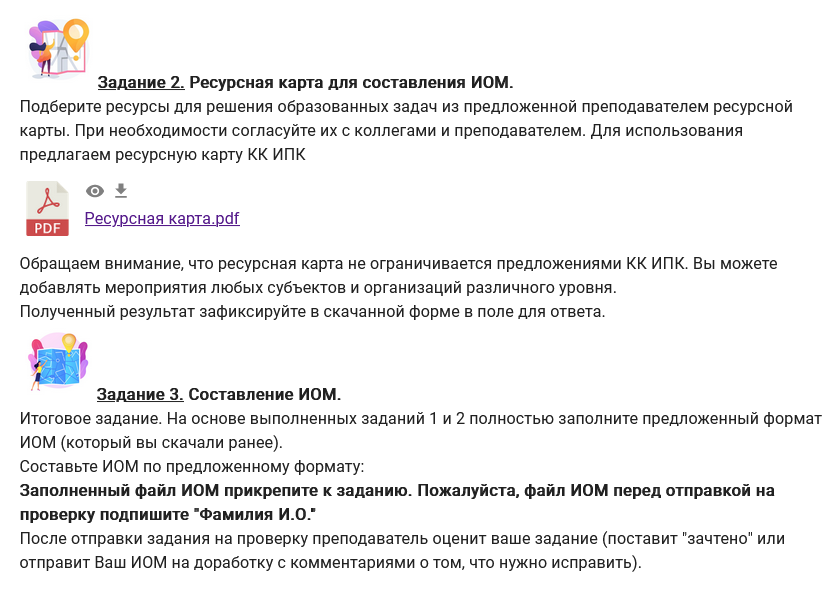 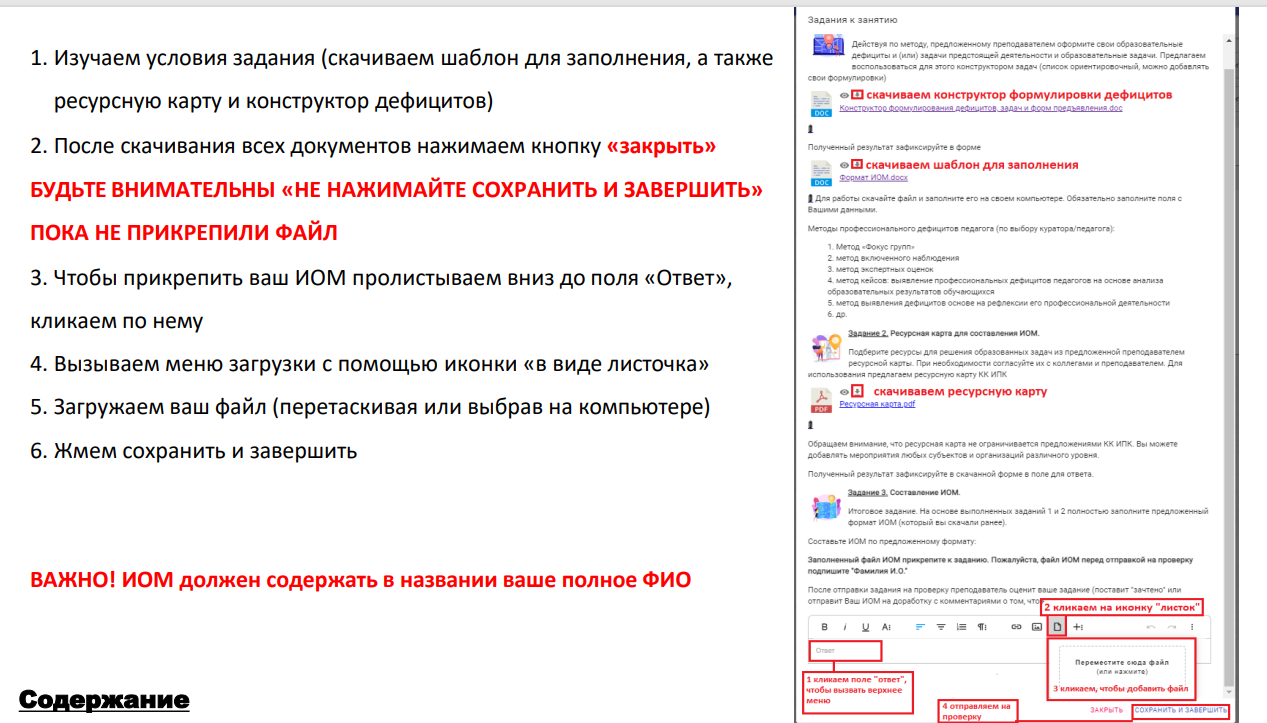 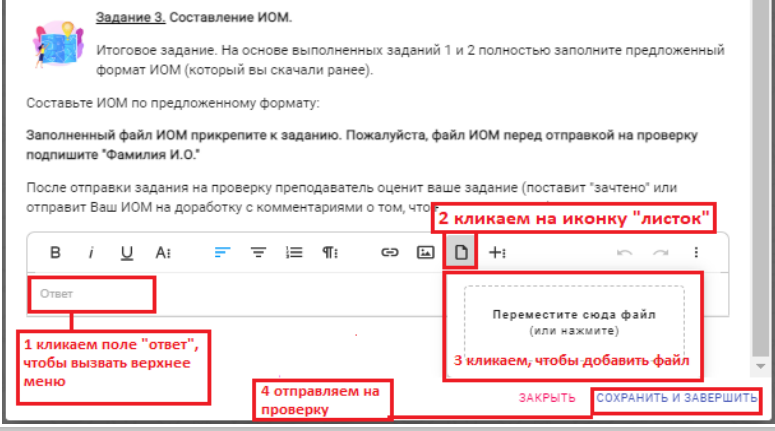 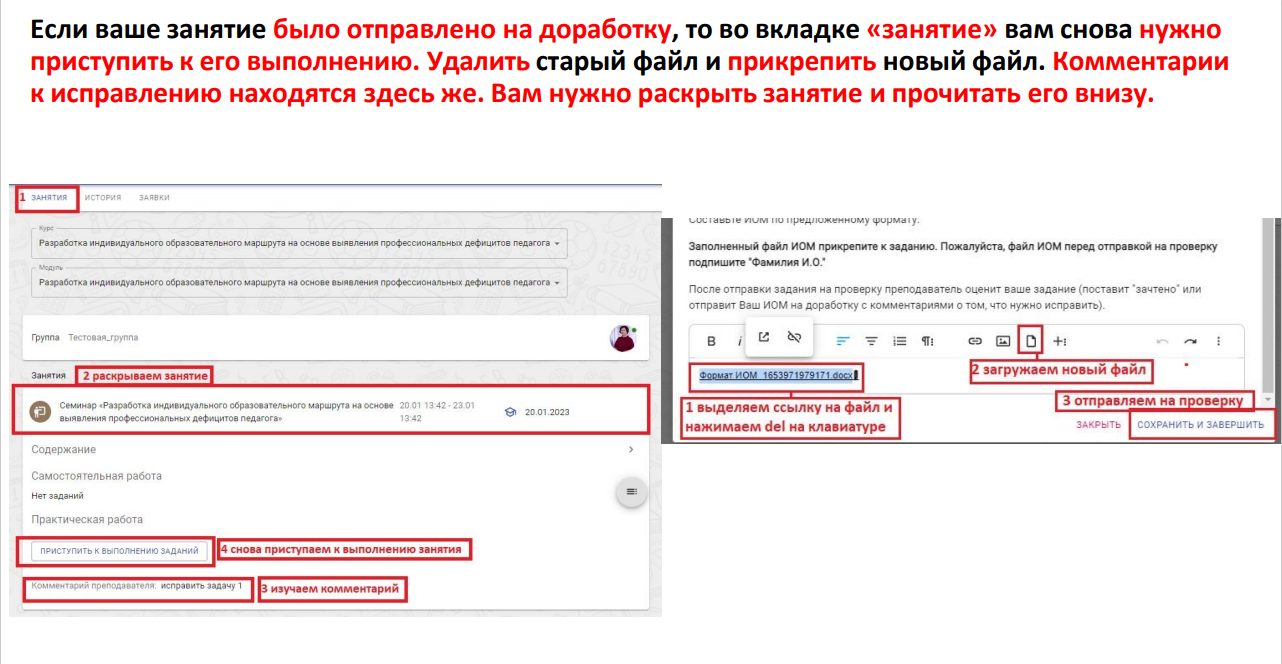 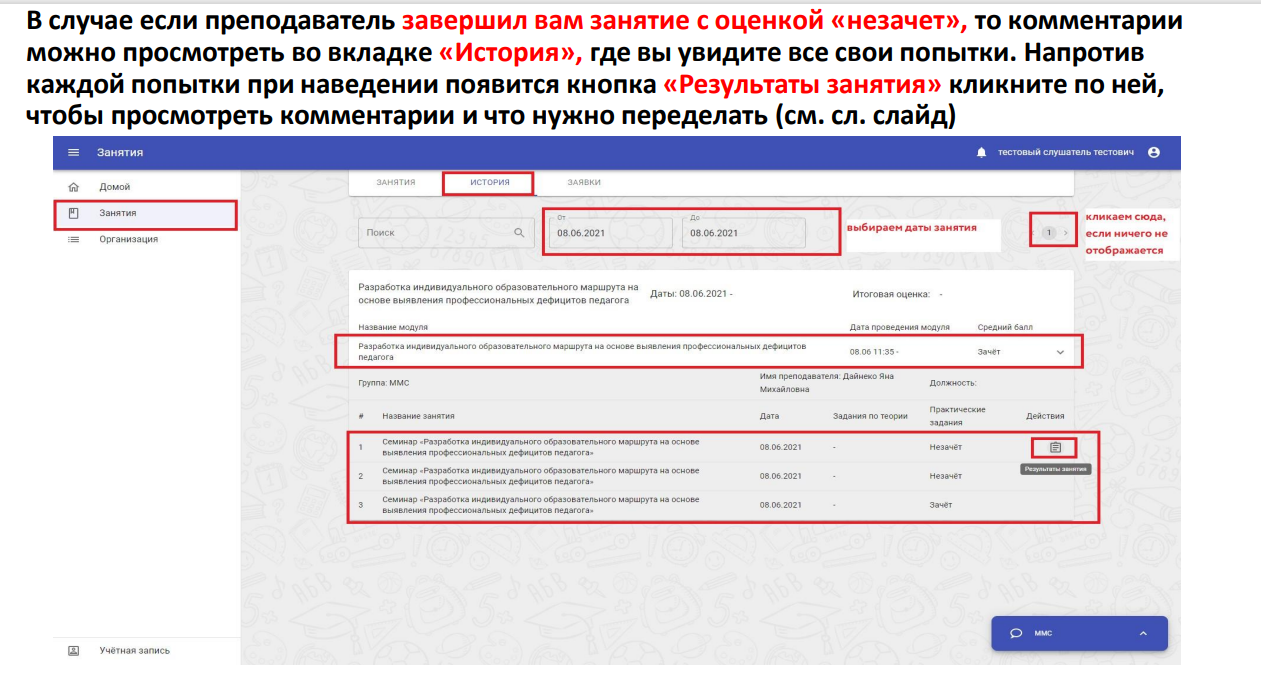 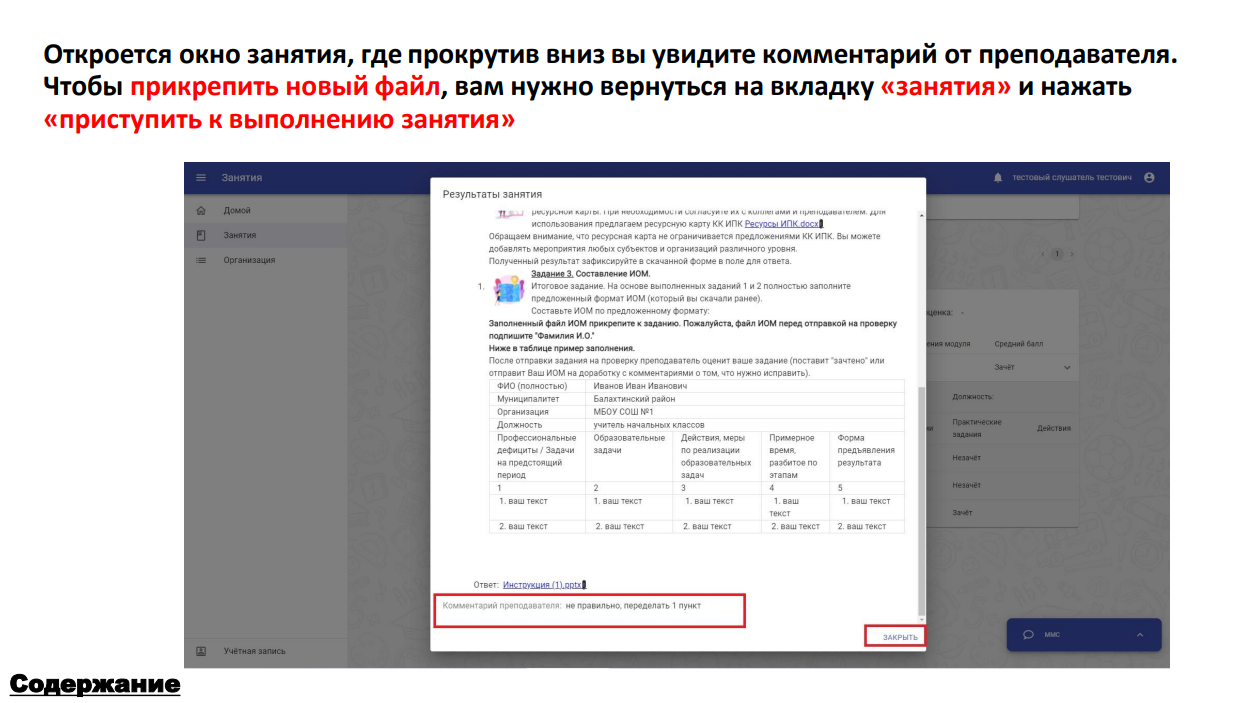 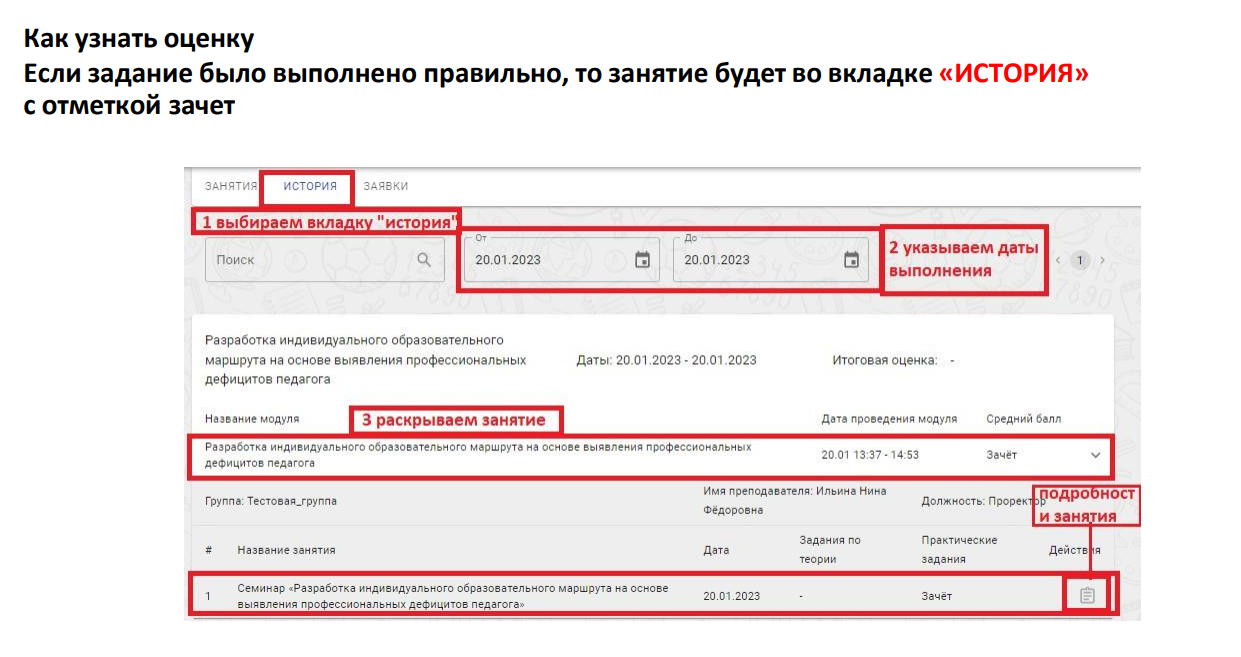 Действия заместителя директора (как преподавателя)
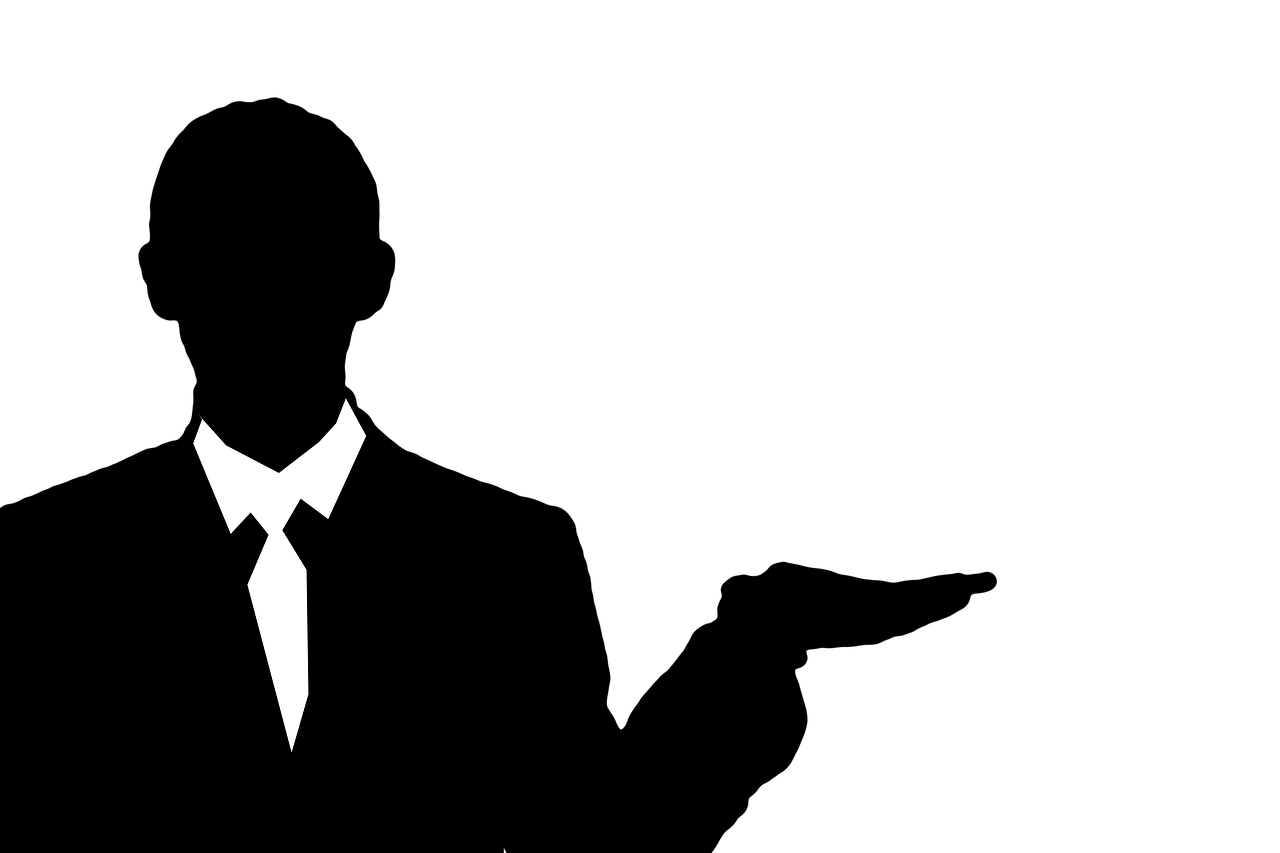 Проверить ИОМы педагогов.
Назначить занятия педагогам на платформе ЭРА-СКОП.
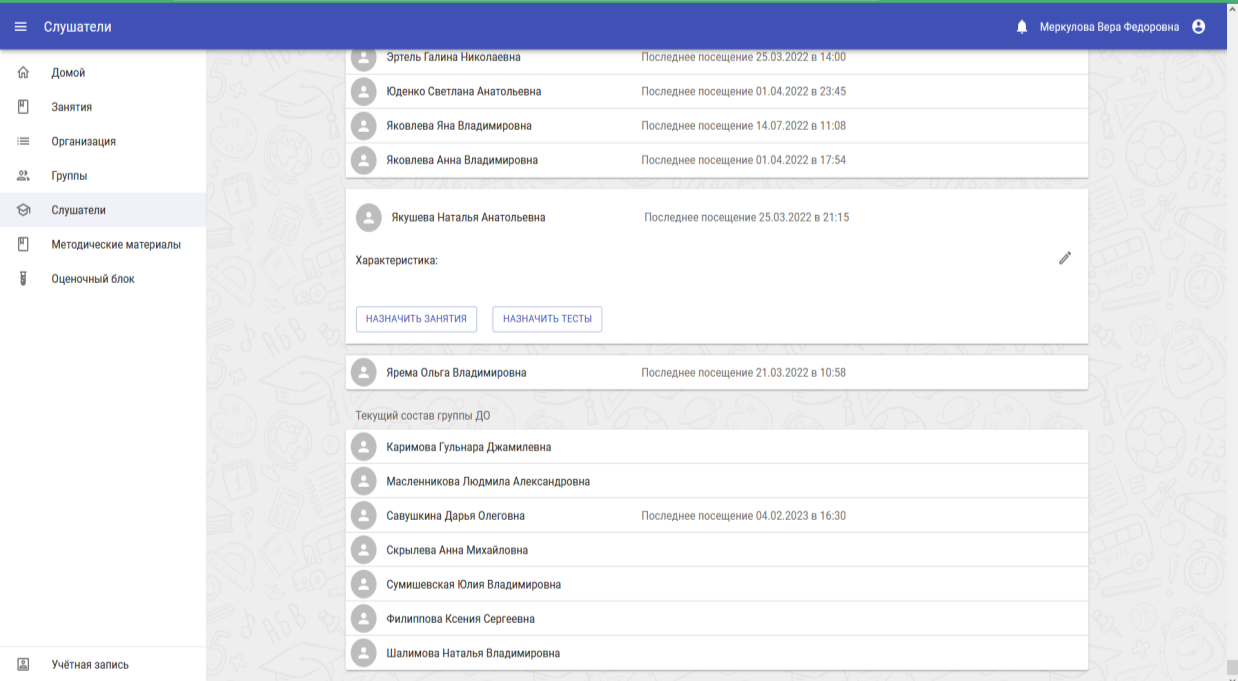 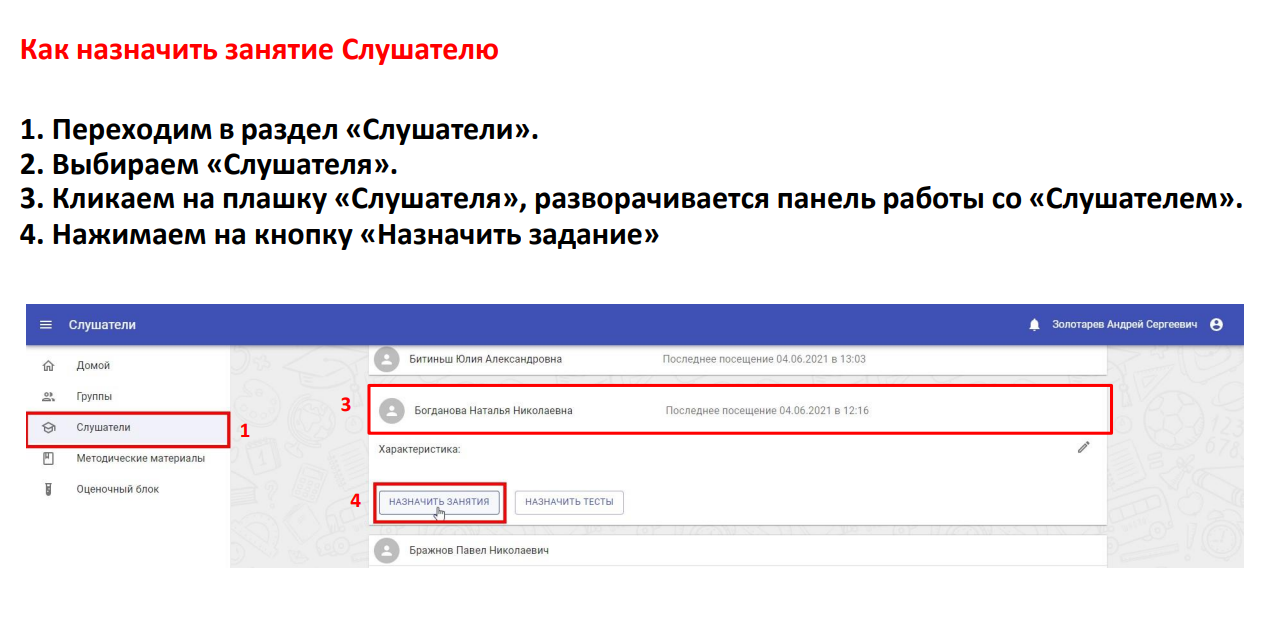 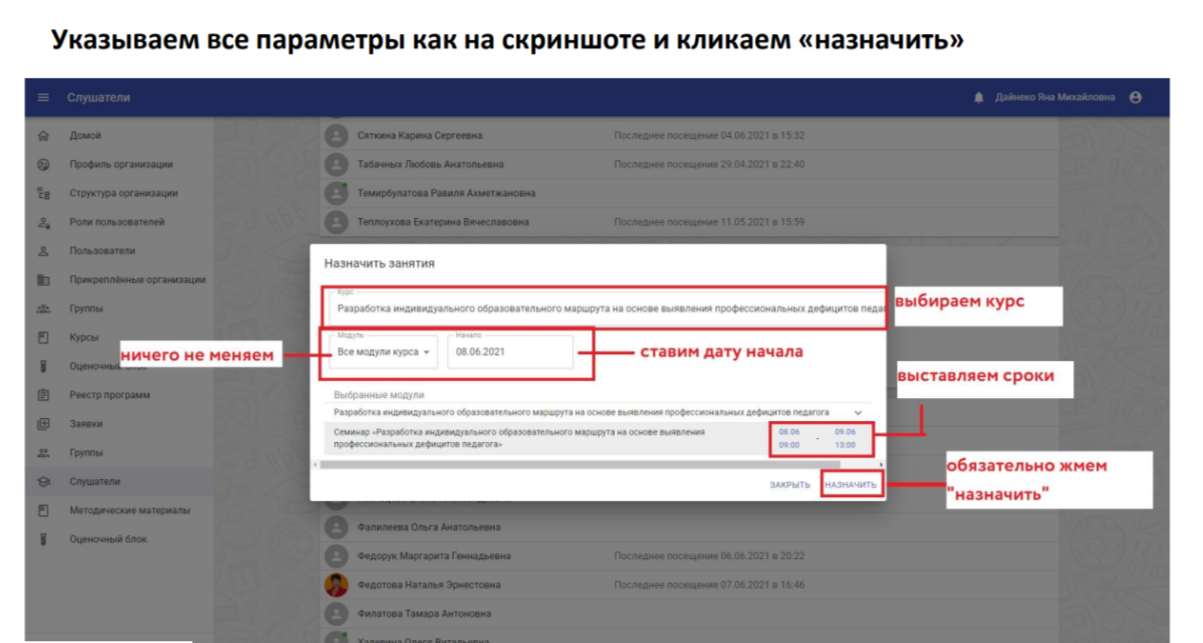 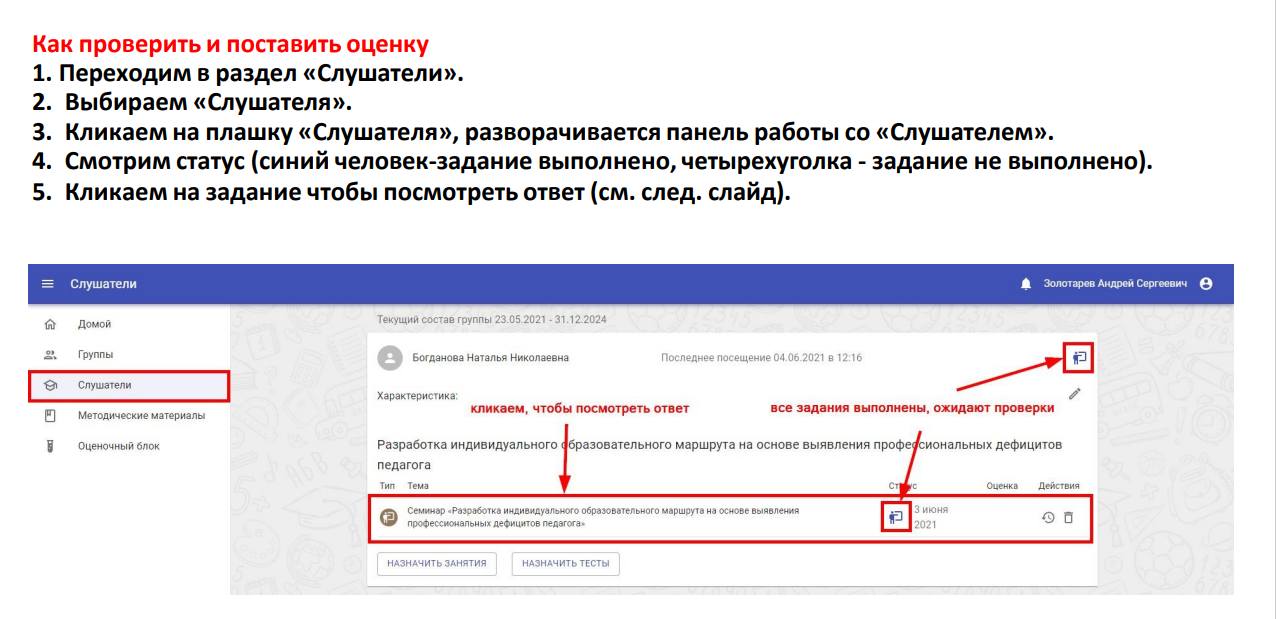 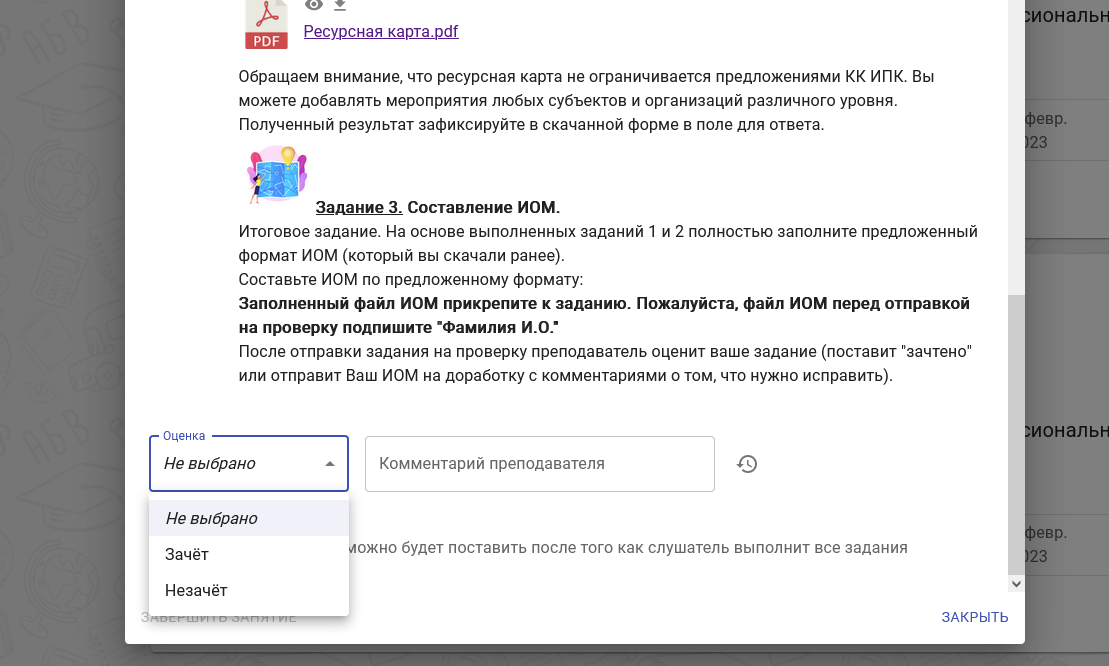 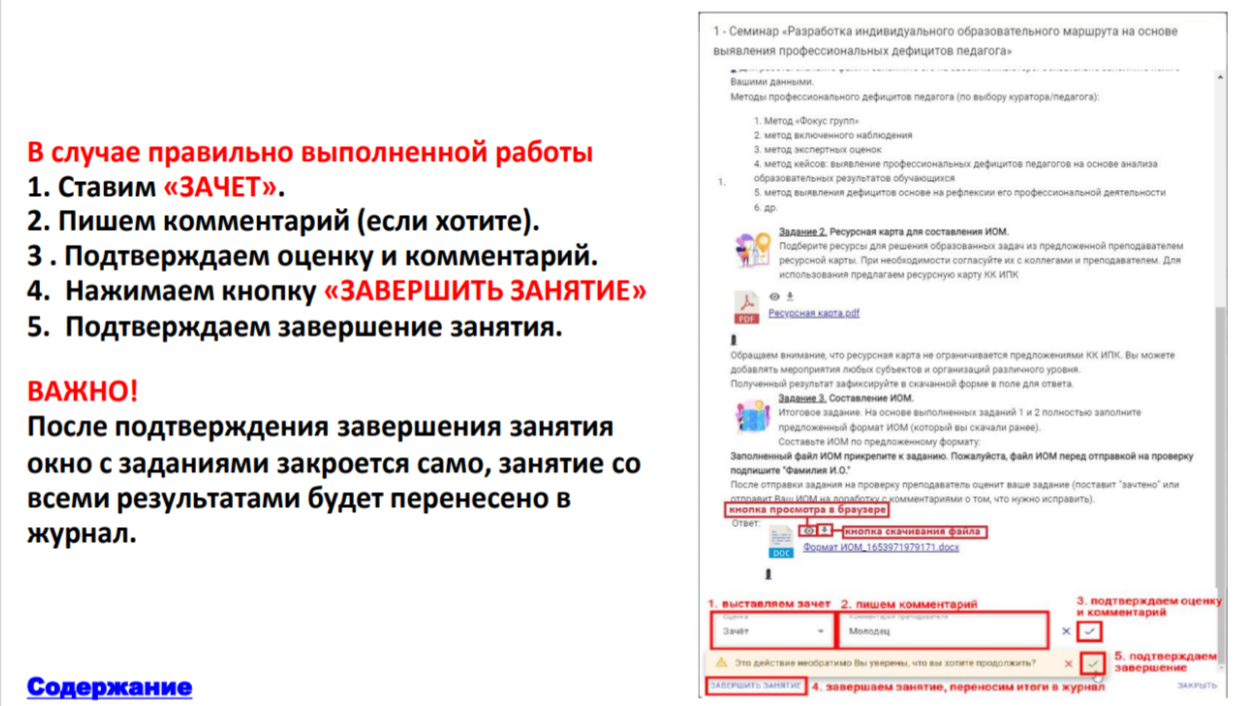 ВАЖНО!
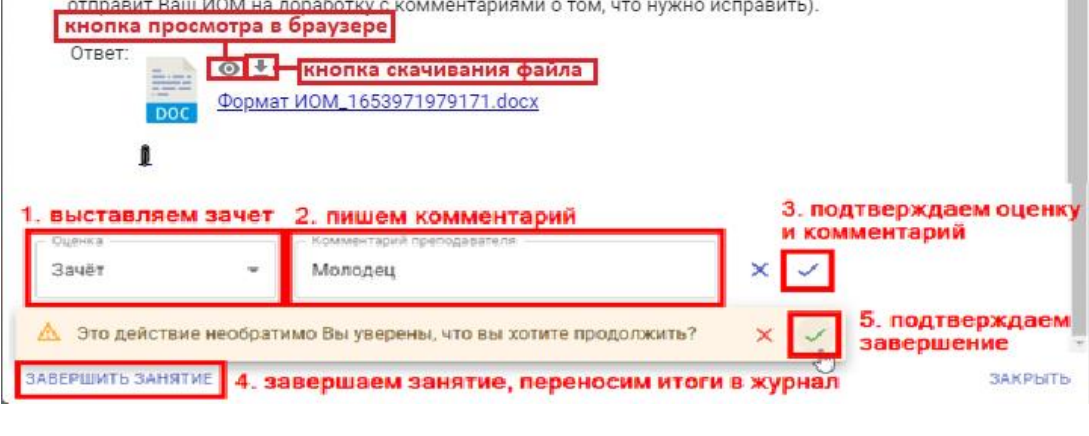 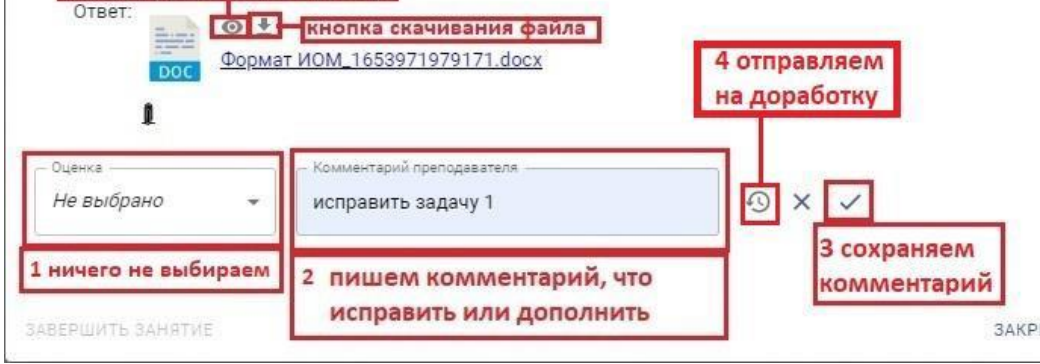 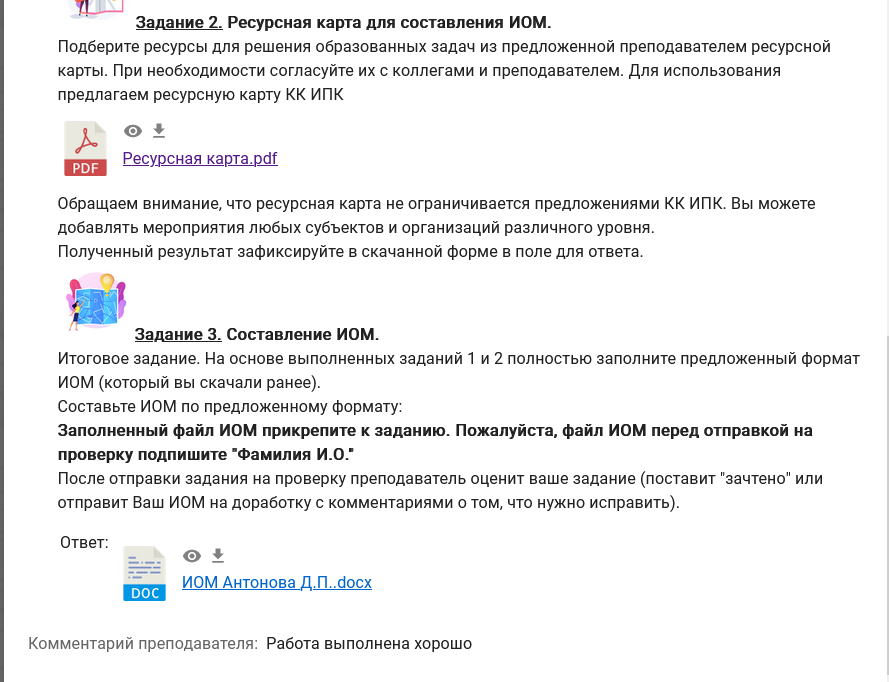 Действия педагогов
Разработать ИОМ.
Согласовать ИОМ с заместителем директора.
Авторизироваться на платформе Эра-СКОП.
Прикрепить разработанный ИОМ.
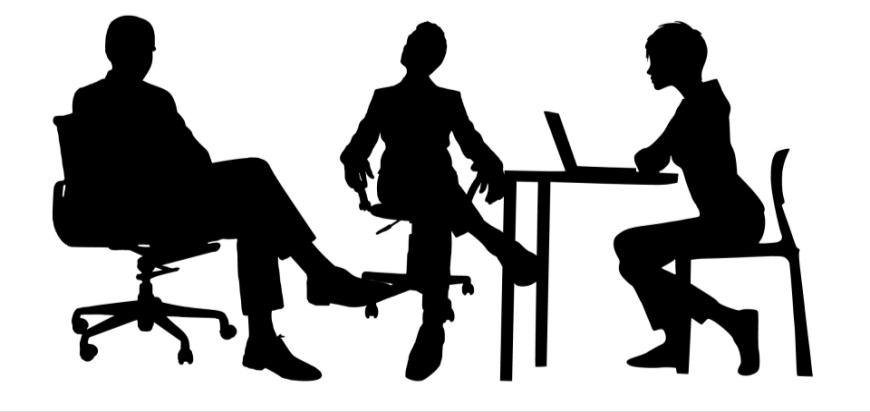 Действия заместителя директора
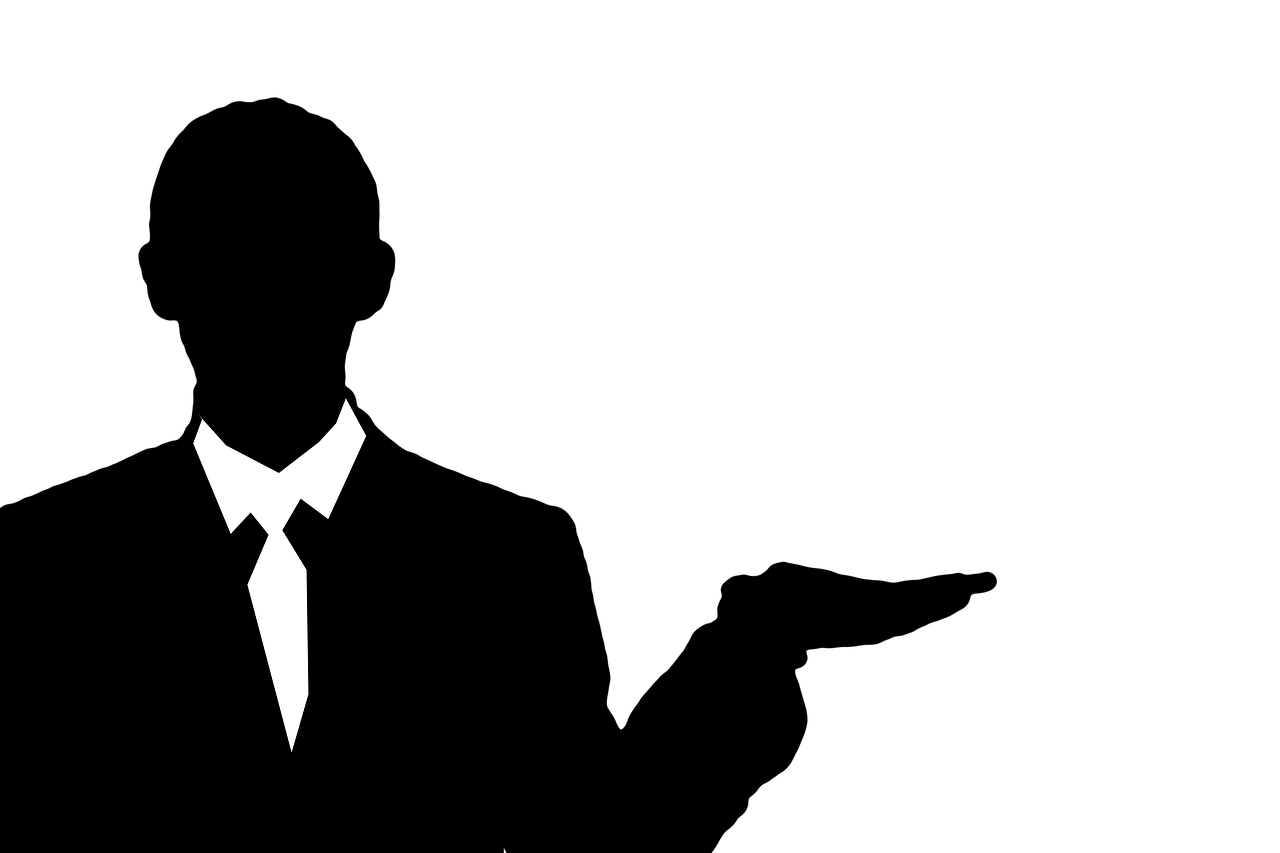 Поставить зачет педагогам на платформе ЭРА-СКОП за разработанные ИОМы
Чем может помочь методист?
Информация,которая доступна методисту
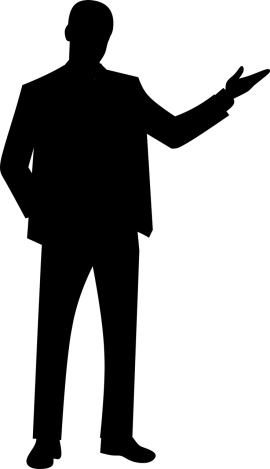 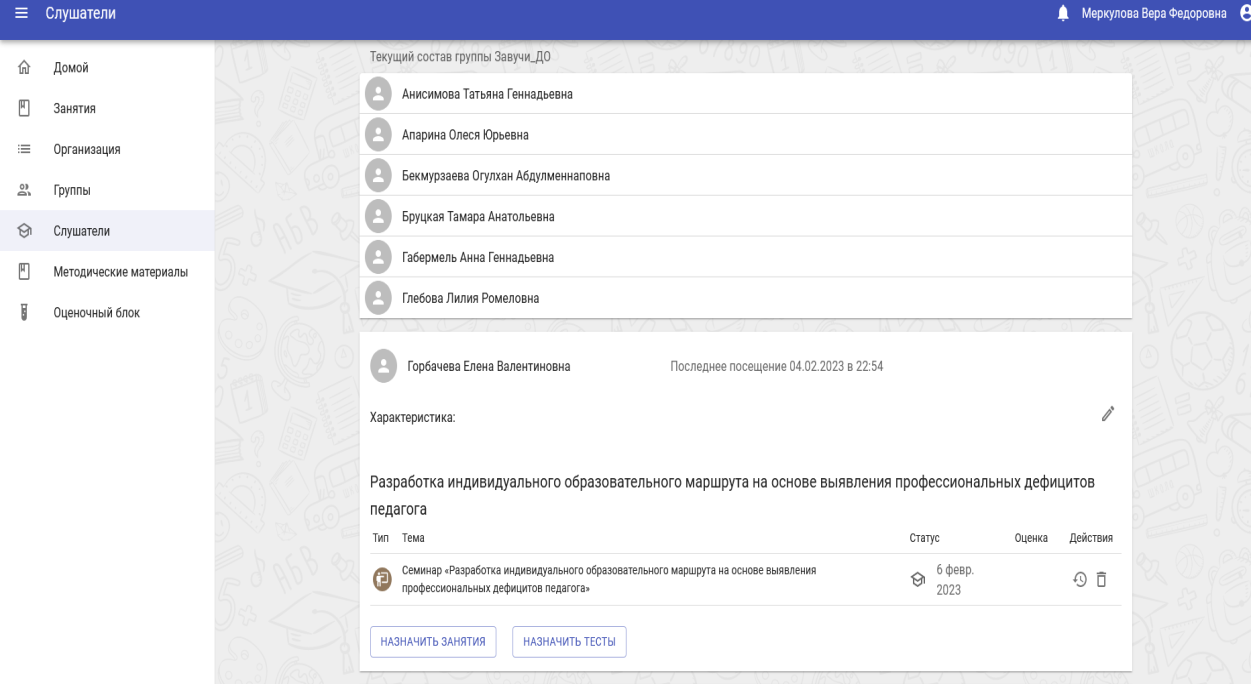 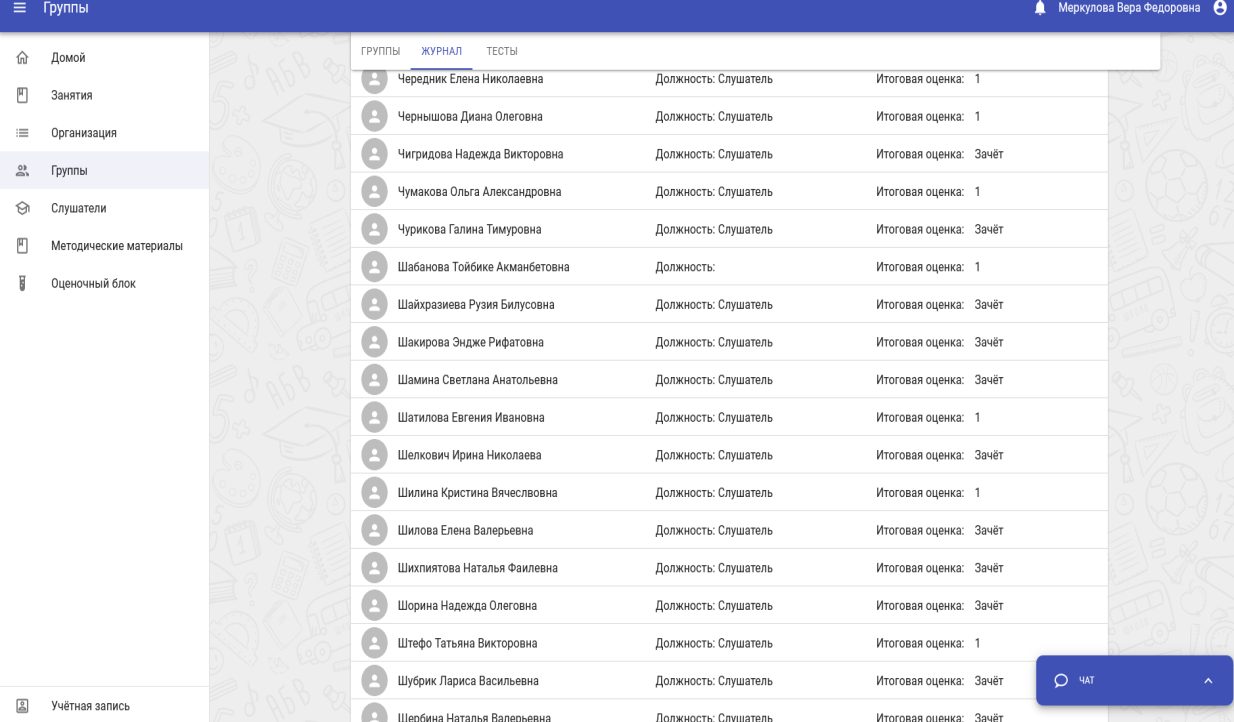 Вопросы???
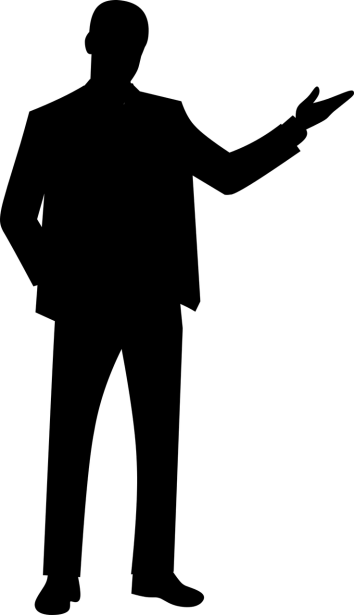 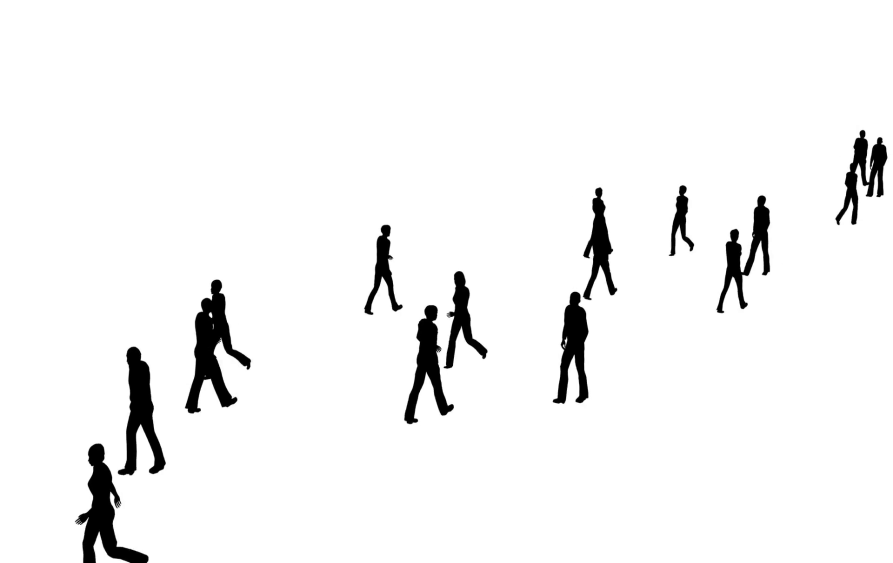